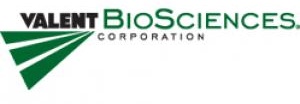 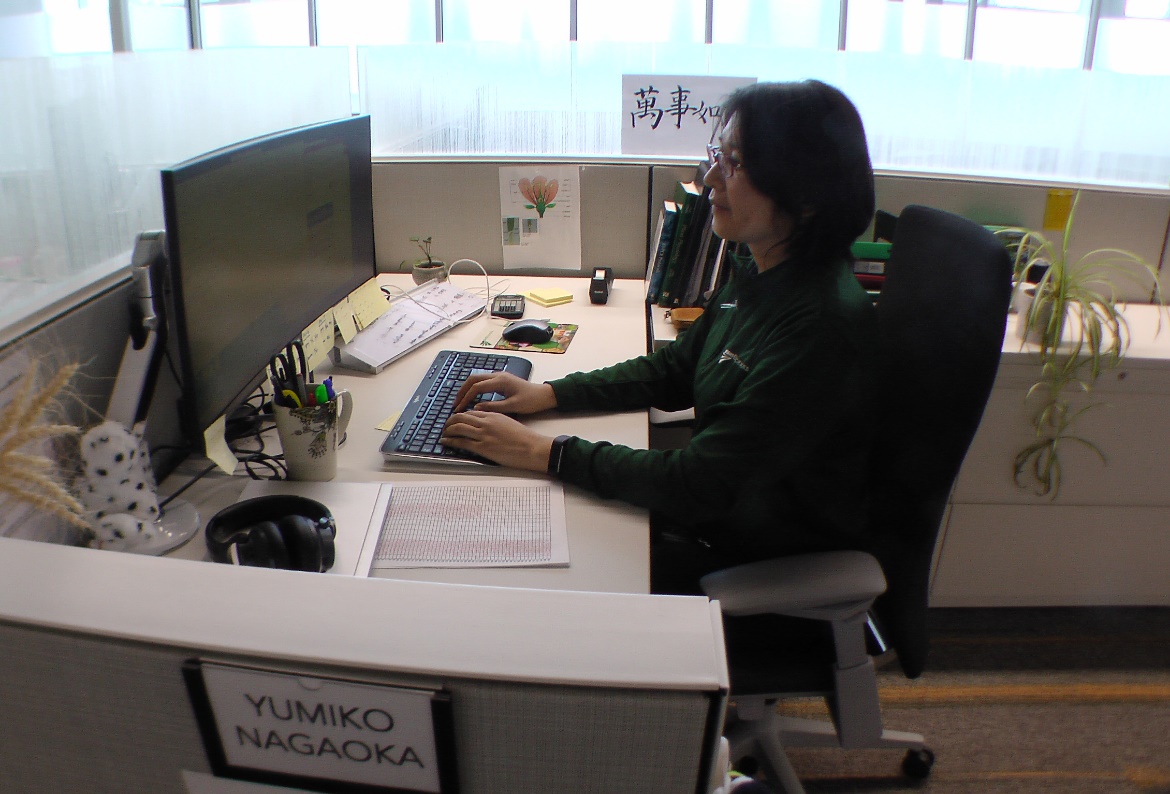 ErgoSystems presents . . .
A Practical Approach to Office and Home Office Ergonomics
Mark Anderson, PT, CPE
Physical Therapist and Ergonomist
ErgoSystems Consulting
Instructor Background/Experience
Mark A. Anderson, MA, PT, CPE
Founder of Minneapolis, Minnesota based ErgoSystems Consulting, LLC
Industrial Rehabilitation clinical practice in mid 1980’s led to interest in ergonomics
Since 1993 certified by Board of Certification in Professional Ergonomics as Certified Professional Ergonomist (www.bcpe.com)
Consulted in ergonomics for over 30 years
Education
Bachelor of Science Degree from University of North Dakota Physical Therapy program
Master of Arts Degree in Physical Therapy from the University of Iowa
[Speaker Notes: Instructor Background and Experience
Mark A. Anderson, MA, PT, CPE is the founder of Minneapolis, Minnesota based ErgoSystems Consulting, LLC.
Work in an Industrial Rehabilitation clinical practice in mid 1980’s led to his interest in ergonomics.
Since 1993 Anderson has been certified by the Board of Certification in Professional Ergonomics as Certified Professional Ergonomist (www.bcpe.com).
He has consulted in ergonomics for over 30 years
His education includes a Bachelor of Science Degree from the University of North Dakota Physical Therapy program and a Master of Arts Degree in Physical Therapy from the University of Iowa.
Anderson worked with WorkWell developing the Office and Manufacturing Ergonomics courses and the ERGONOMICS ON-DEMAND series.]
What do you want to accomplish?
Describe successful office workspace . . .
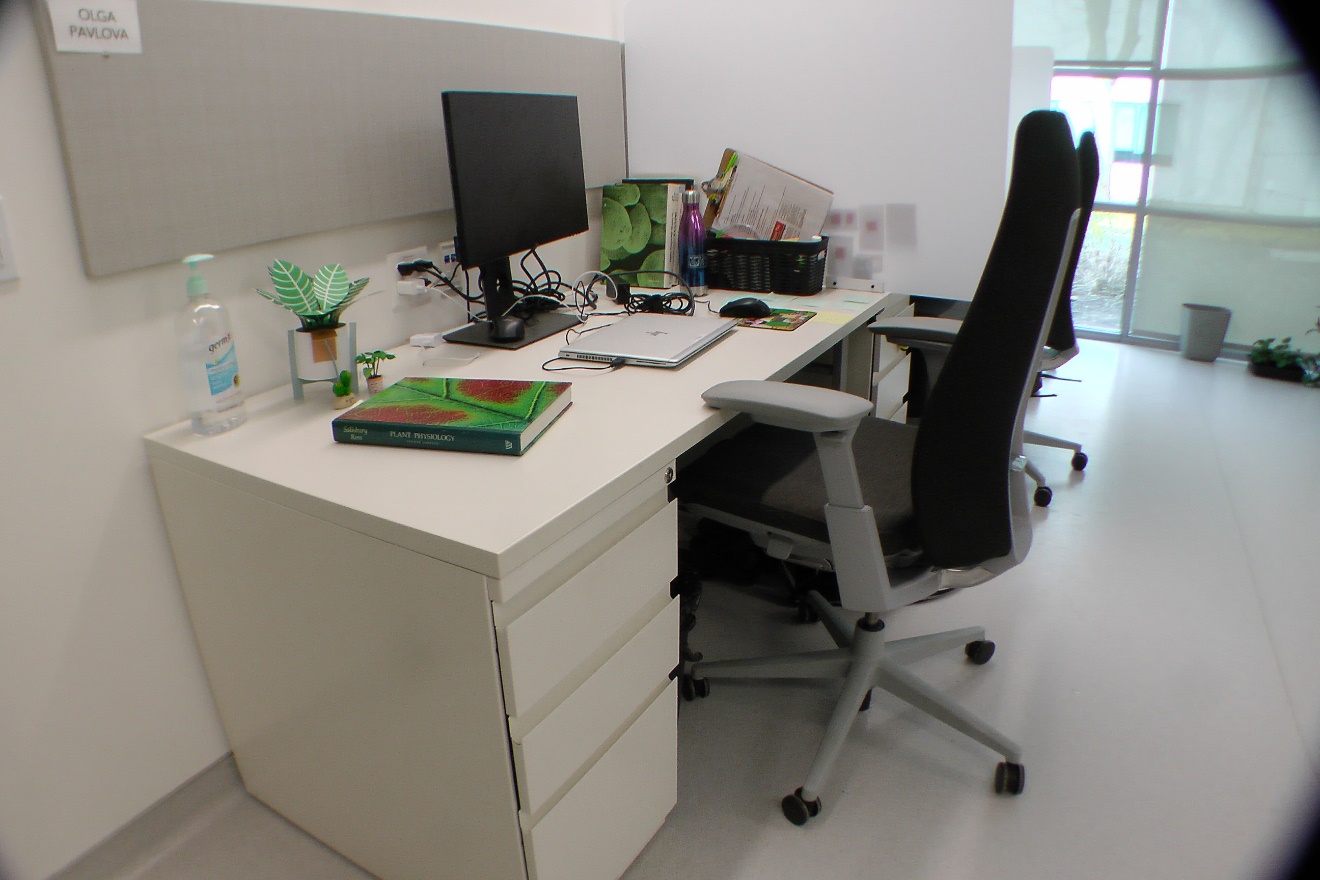 A careful examination
Look carefully at the words
Do you see any pattern or trend? 
Is there a predominant theme?
In other words . . .
Words like comfort or comfortable mixed in with:
Productive
Efficient
Satisfying
Effective
Safe and so on
Comfort . . . direct positive relationship to other descriptors
Maximize comfort?
The answer is NO!
Maximizing comfort can be very dangerous thing to do . . .
Optimize comfort in workplace!
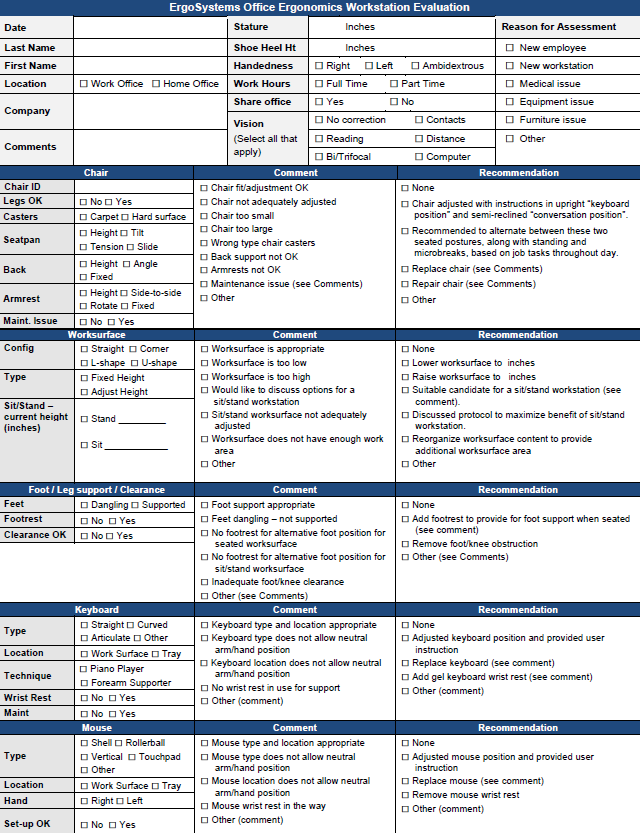 Office Ergonomics Workstation Evaluation Form
Chair
Objectives of chair
Support body and limbs to provide relief from weight bearing
Provide stable base or platform for body and limbs
Position user at correct height and reach relationship to worksurface and tasks at hand
Allow for easy change in position/movement of user
Adjustment anxiety
Chairs can be pretty expensive
All kinds of bells and whistles
Chair only as good as how it is adjusted
Some people have never adjusted their chair
Just sit down and go to work!
Bottom line
Need to initially be able to adjust chair to fit
As well as throughout day
Seatpan Height
Does the chair’s seatpan height adjust up and down?
Seatpan Tilt
Does chair’s seatpan tilt up and down?
Seatpan Tension
Can you adjust seatpan tension?
Seatpan Depth
Does the chair’s seat move forward or backward?
Seatpan Fit
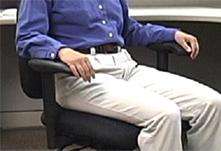 Does chair’s seat fit body size?
Back Support Height
Does chair’s back support move up and down?
Back Support Angle
Does chair’s back rest angle forward or backward?
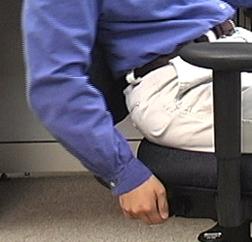 Cushion
Suitable cushion
Foam density
Wearability
Breathability
Type of material (fabric or rubberized)
Armrests Adjust
Do chair’s armrests adjust up and down and/or side-to-side?
Maintenance
Is chair functioning properly?
No maintenance problems?
Sitting styles
Sitting styles quite varied from person to person:
Percher
Slouch
Sit crossed leg
Sit on leg
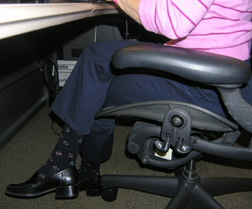 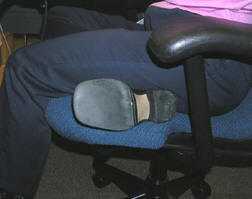 Functional seated positions
Provide for several different acceptable postures
Rotate throughout day on regular basis
Upright “keyboard” position
Semi-reclined/rocking “conversation” position
Standing
Chair
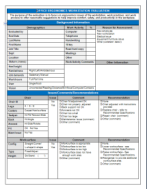 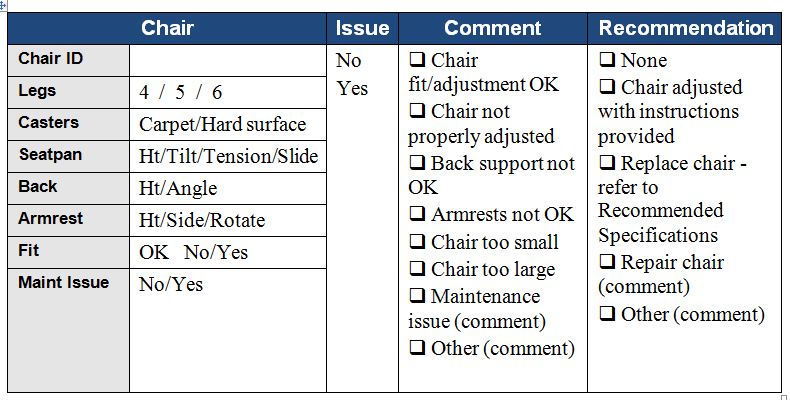 Worksurface
Worksurface objectives
Provide functional workspace (depth, width)
Support and position equipment
Provide access to work materials
Achieve desired relationship match between user/work
Wrong Desk height
If work height is adjustable, adjust it as needed
Raise height of work surface by putting it up on blocks
Make sure desk or work surface is solidly placed on blocks and won’t fall off!
Adjust chair height 
Make sure feet are supported either on floor or with footrest
Add height/angle  adjustable keyboard tray
Mounted underneath work surface
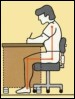 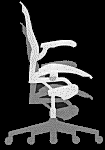 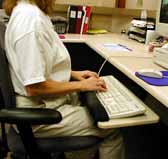 Sit/Stand Workstations
Portable systems placed on desk
Adjustable keyboard/mouse and monitors
Use chair when seated
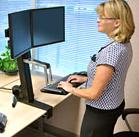 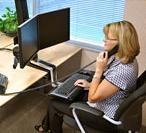 Sit/Stand Workstations
Height adjustable, user controlled, powered sit/stand workstations
Worksurface
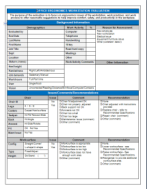 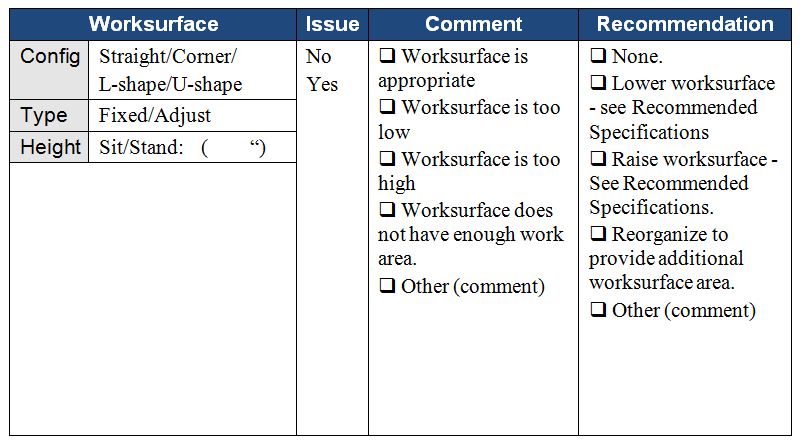 Foot Support
In ideal world best foot support when seated in a chair is floor . . .
However, if needed use proper sized footrest
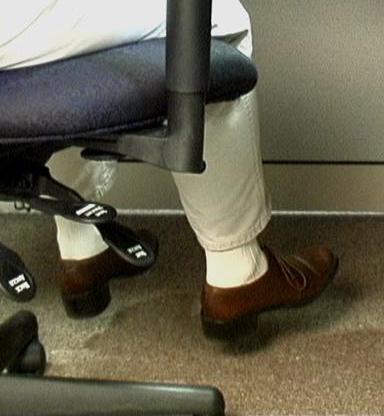 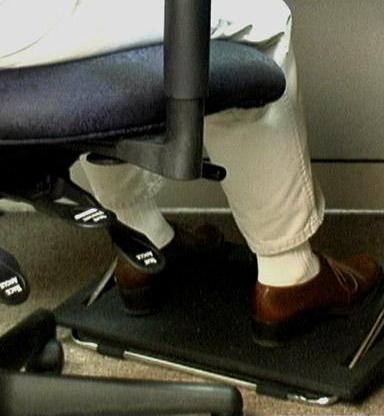 Knee/foot clearance
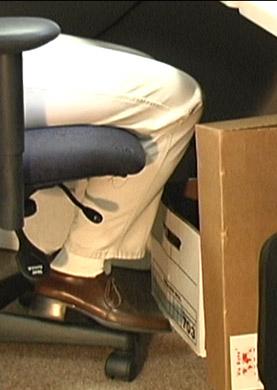 Move what is not needed to some other storage position or get rid of it
Survey work area and determine what is blocking access
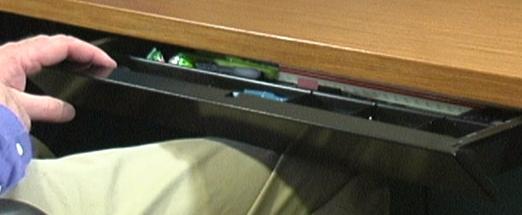 Foot Support/Clearance
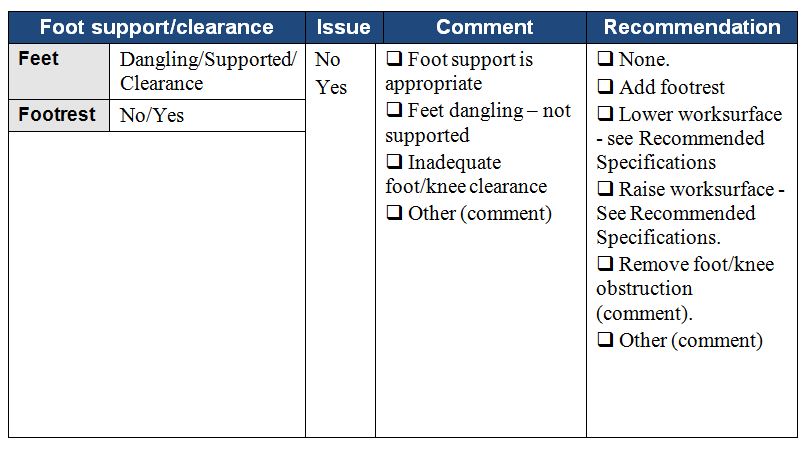 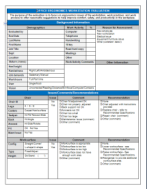 Computer Equipment
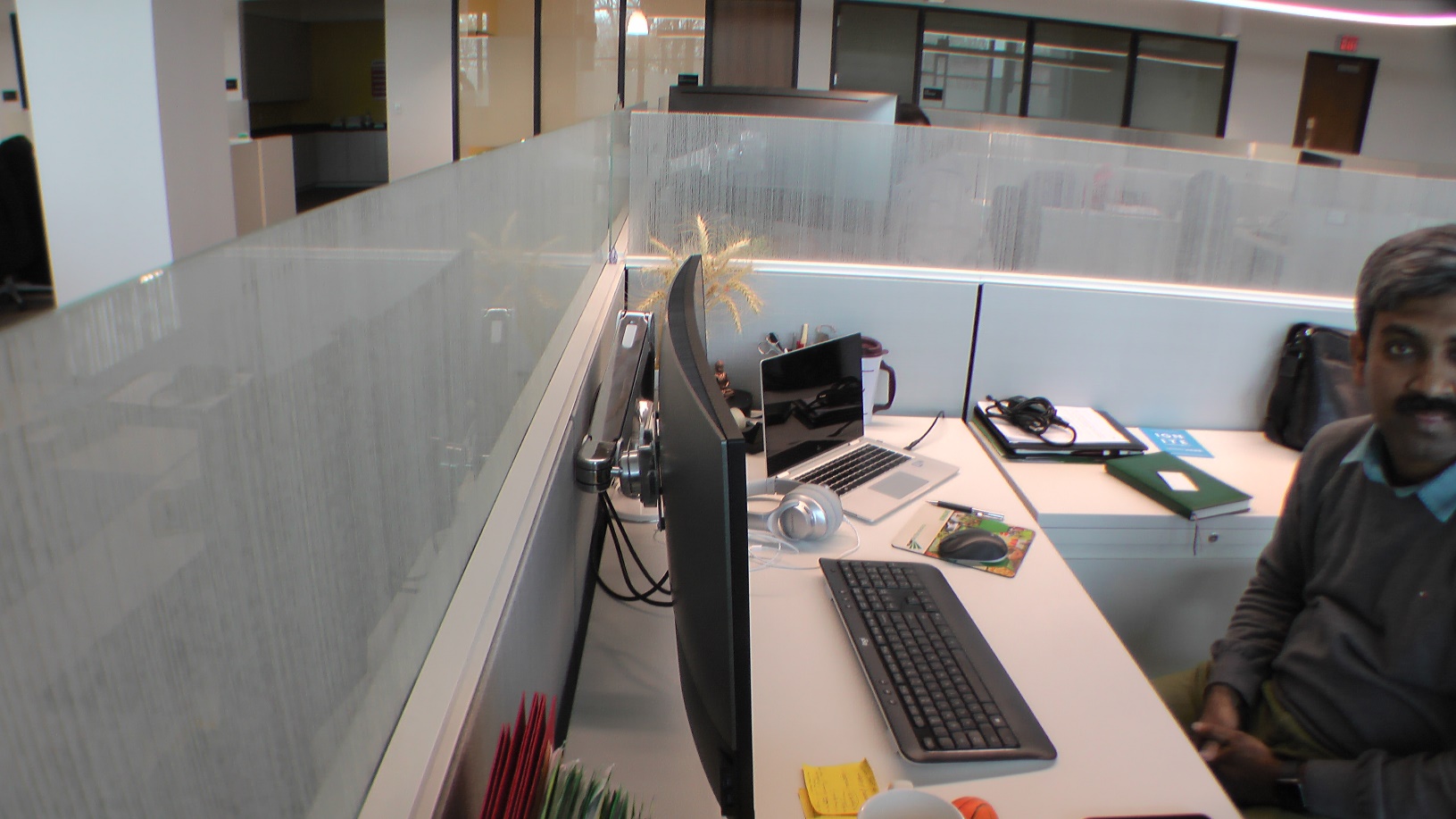 Keyboards
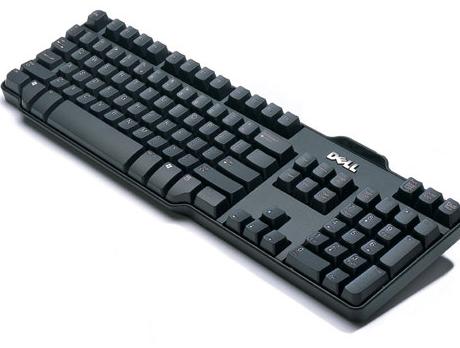 Keyboard configurations
Straight-line
Curved
Articulated
Keyboard surface finish
Keyboard size
Keyboard activation pressure
Layout
Wireless
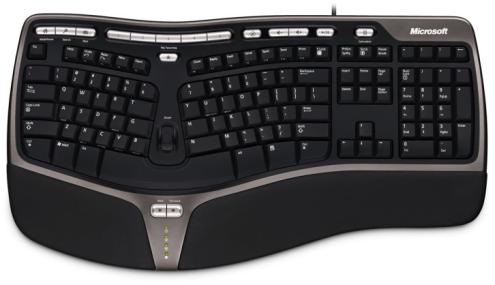 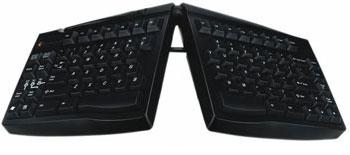 Keyboard Technique
Free float piano playing style
Use of worksurface for forearm support
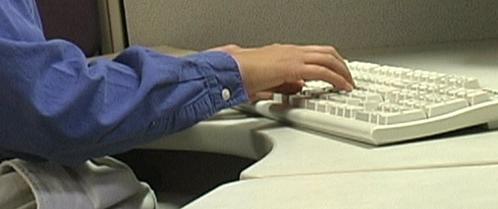 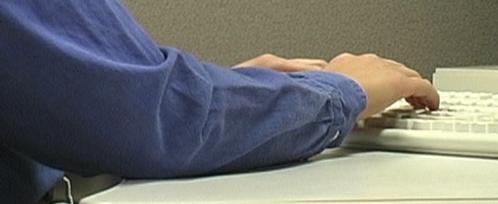 Keyboard Solutions
Based on technique obtain correct height, reach and angle of keyboard 
Adjust keyboard height and position
Adjust worksurface height
Keyboard tray
If cannot adjust keyboard height, position chair height to place hands in neutral posture in relation to keyboard
May require support for feet if no longer touch floor
Take break
Add stretching to day
A little post it note put on computer monitor
Software that reminds you to stretch
Old-fashioned as egg timer
Team up with someone else in office 
Take advantage of natural breaks between activities
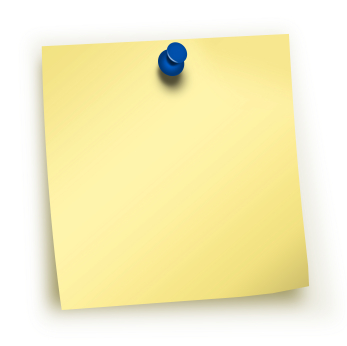 Remember to Stretch!
Stretching – Guidelines
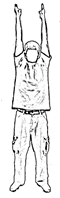 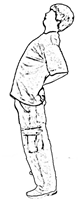 Absolutely have to follow doctor's orders for any restricted activities
Technically correct 
Energy Input/Output
Neutral Position
Joint Noises
Don’t hold breath
Regular and Consistent
Intensity/Controlled Stretching
Back Bend




Elbow Pull
High Reach




Large Arm Circles
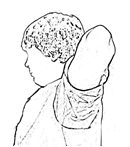 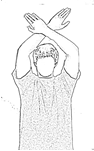 Keyboard Trays
Keyboard tray configurations
Keyboard tray size
Height adjustment
Angle adjustment
Knee clearance
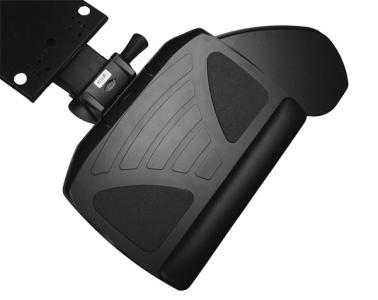 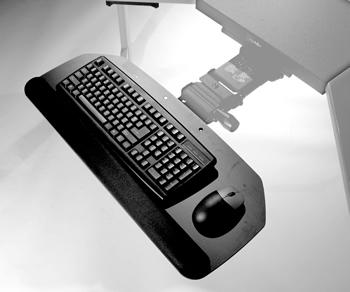 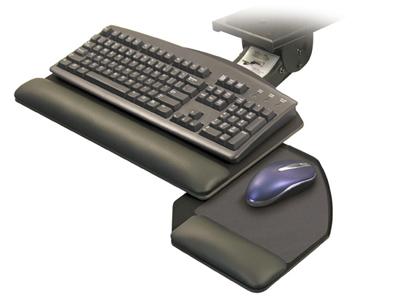 Keyboard Tray
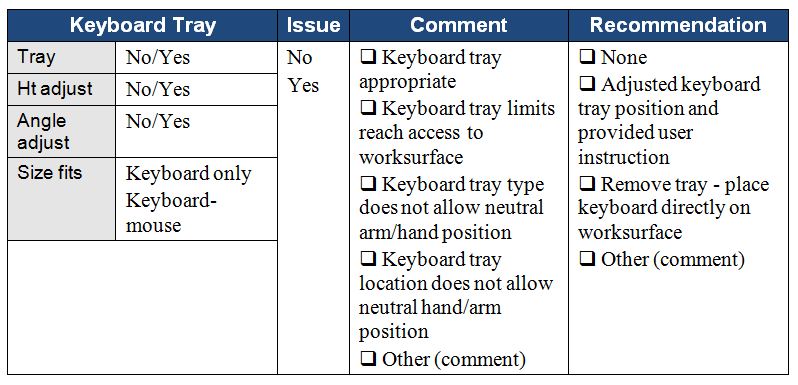 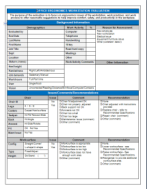 Keyboard
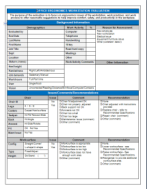 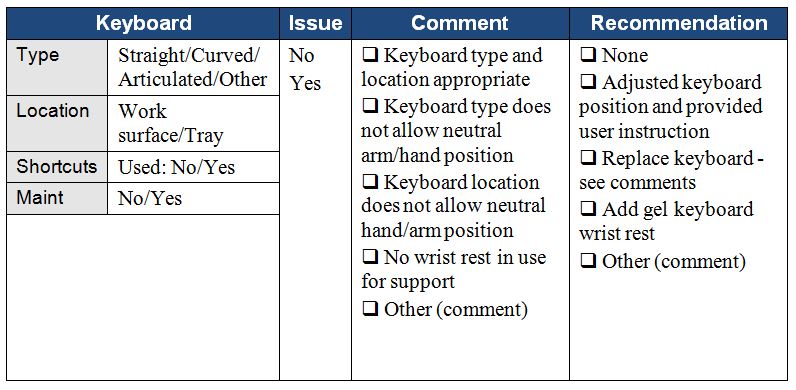 Pointing device
No not that kind of mouse!
Use mouse as little as possible
Keyboard shortcuts
Pointing Device Technique
Neutral positions
Same plane as keyboard
Mousing style or technique
Free float piano playing style
Use of worksurface for forearm support
Mouse
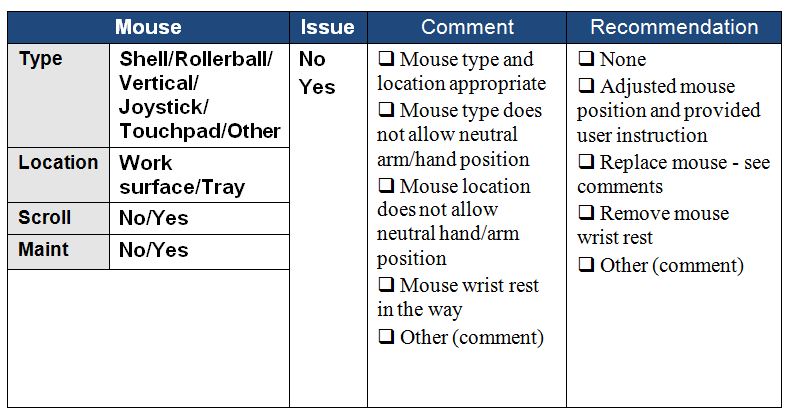 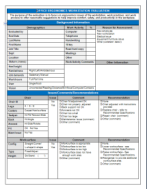 Computer
Desktop or laptop
Where?
Easy access
Computer
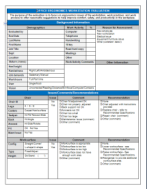 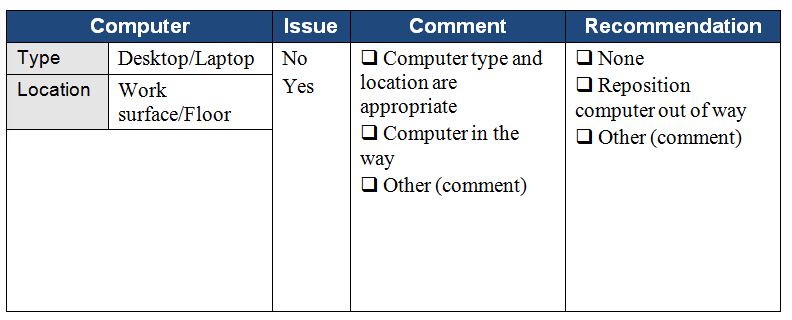 Monitor
Everything need access to may be viewed through monitor
Watch people looking at their monitors
Almost like monitor is a vacuum cleaner
They turn it on . . . and it sucks their head right  in!
Monitor Alignment
Directly face primary work task
Primarily data creation or manipulation
Monitor directly in front
Monitor Height
Where do we naturally read?
We read looking out and down
Monitor Height
Top of screen no higher than eye level
Look out and use downward eye movement to look at lower part of screen
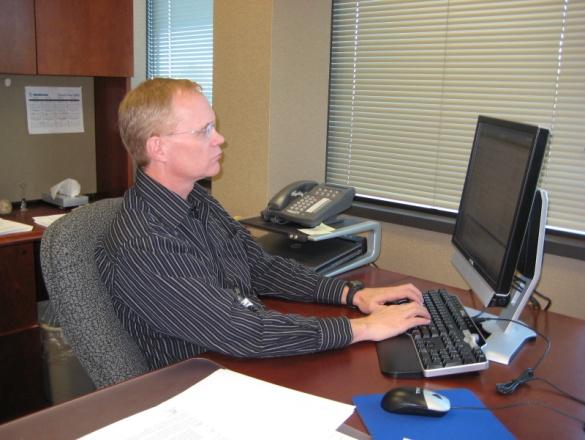 Monitor Distance
Eyes
Accommodation and Convergence
Demomstration
Guideline
Get screen as far away from user as possible
At least arm’s length
Still be able to read it clearly with good posture
Monitor Size
Ultra-wide monitors
Position windows as screens
Simulate dual monitors
Primary/Primary
Primary/Secondary
Dual Monitors
Primary/Primary
Primary/Primary
Dual Monitors
Primary/Secondary
Primary/Secondary
Eye Examinations
Regular eye examinations 
Eyewear prescriptions changes
Eye health in general
Based on job task
Monitor
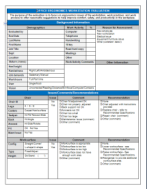 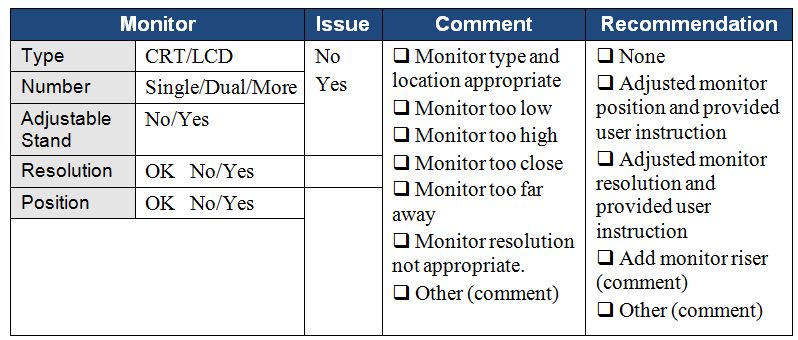 Document holder
Horizontal vs. inclined
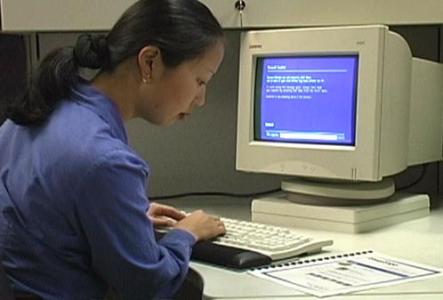 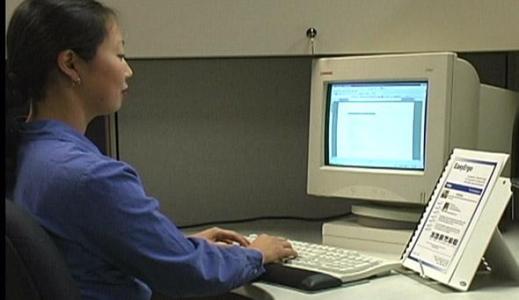 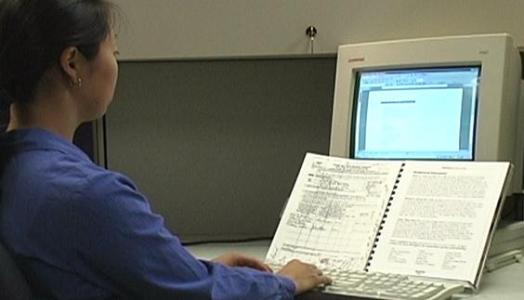 Document Holder
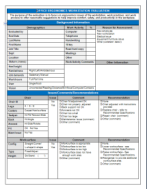 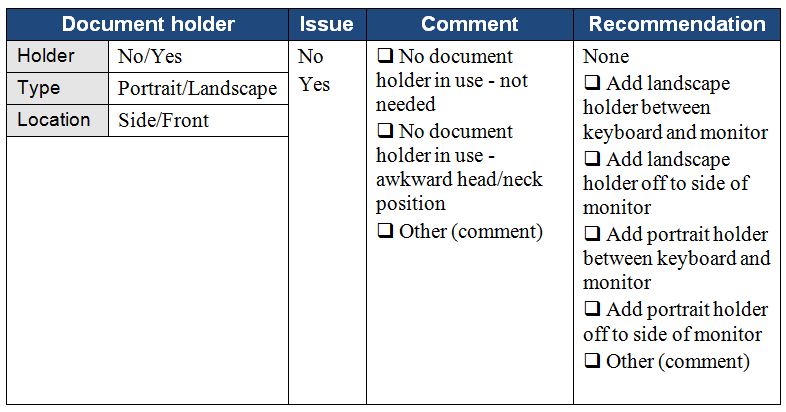 Telephone
Headsets
Wireless
Bluetooth
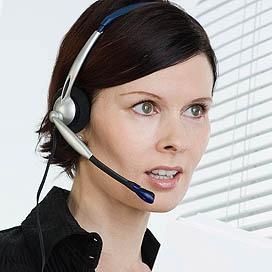 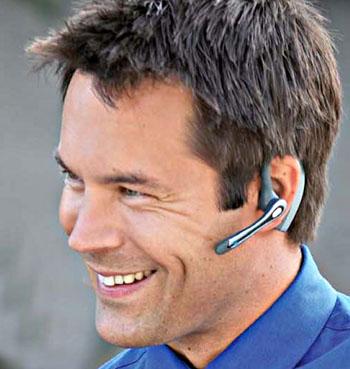 Webcam
Webcam 
Location with comfortable position for head/neck
Laptop or separate camera
[Speaker Notes: Webcams have become an important consideration in your office. Whether the webcam is part of your laptop or a separate camera, make sure you are following the ergonomics principles of neutral head and neck position when you setup and use the webcam.
Fill out the Worksheet for Telephone/Webcam Features, Issues and Recommendations.]
Telephone/Webcam
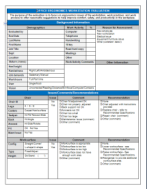 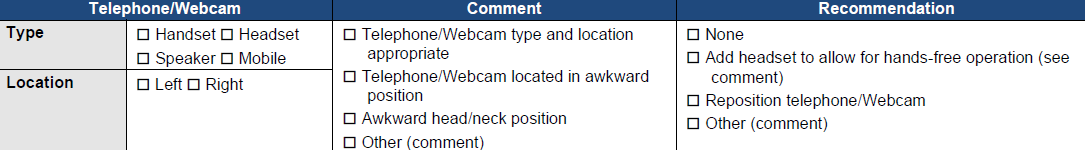 Office equipment
Make use of principles to position office equipment
Calculator
Printer
Fax
Writing utensils
Scissors
Paper clips
Stapler
Other Stuff
Storage/Reach zone
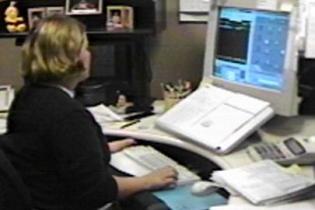 Primary 
Frequently accessed from seating system
Within easy reach
Secondary 
Occasionally accessed
Located in gray zone
Danger Zone!
Tertiary 
Very occasionally accessed
Have to get up and move to access
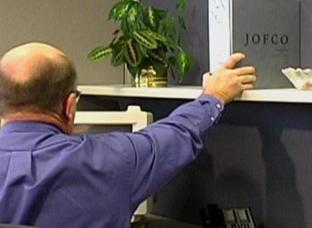 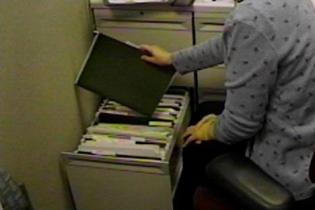 Storage
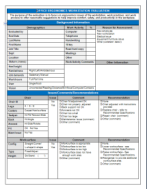 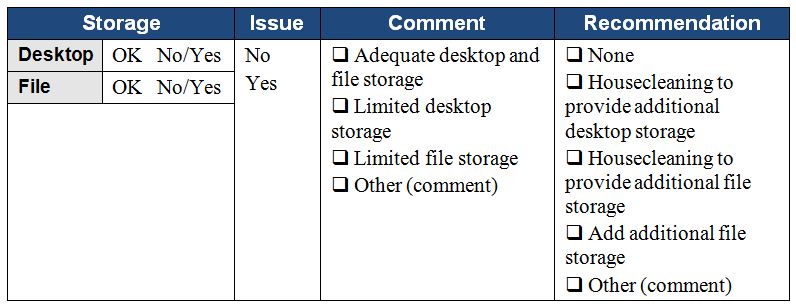 Lighting – General and Task
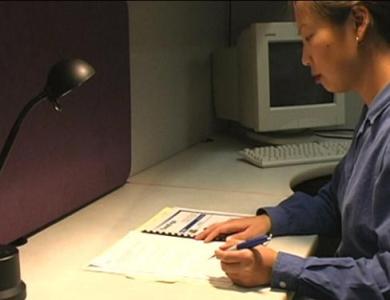 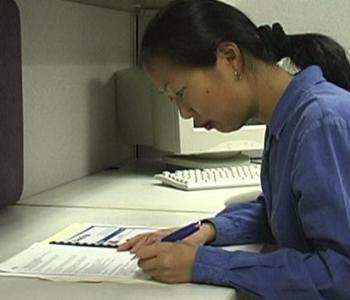 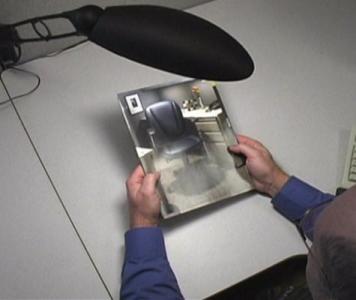 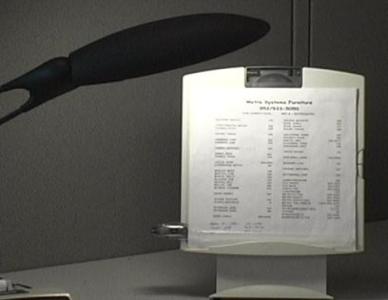 Illumination
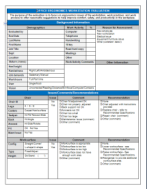 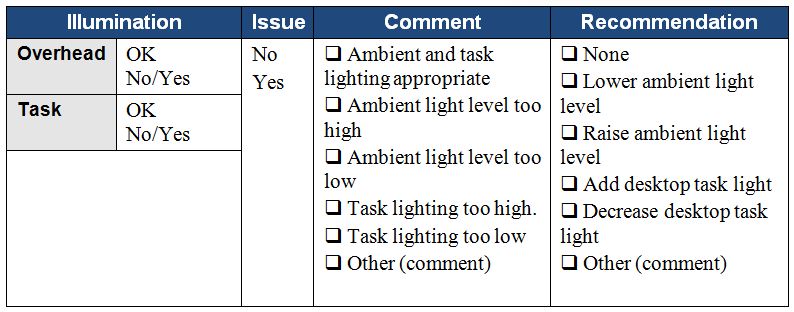 Recommended Specifications
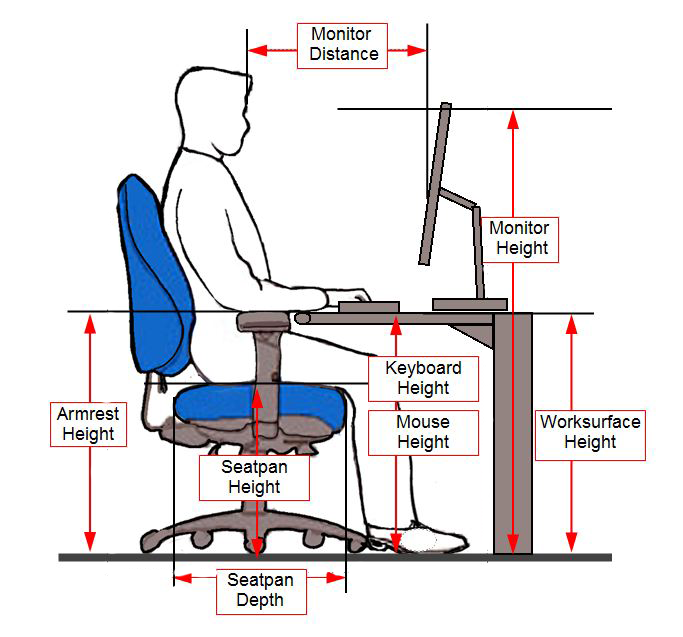 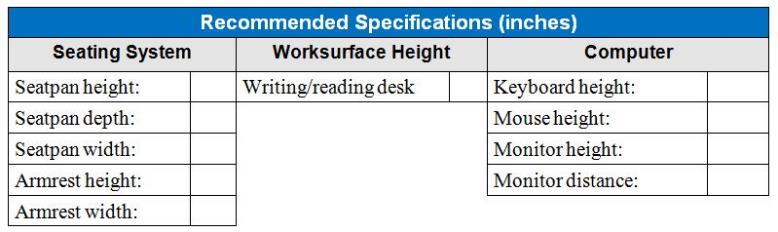 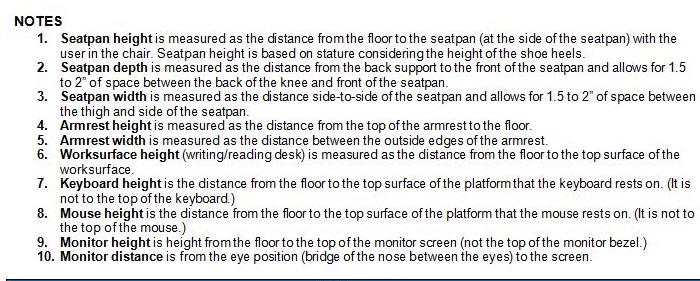 Home Office Ergonomics
Working at home on your computer? 
You aren’t alone!
Many people who normally work at desk at work now work at home! 
Tips and Techniques
Setup of Your Home Office
Setup considerations:
Location of office
Sharing – partner/kids
Computer equipment
Laptop or desktop
Desk/table
Adjustable or fixed height
Chair
Adjustable or fixed position
Physical comfort - promote
Visual comfort - promote
Step-by-Step Approach
Each setup will  be somewhat unique! 
Need to consider:
“What is possible!”
“Be creative!”
Step-by-Step Approach - Location
What are your options?
Dedicated space
Yours only or shared space
Partner/kids
Desk/chair
Privacy – visual and auditory
Shared space
Multi-purpose
Kitchen/dining table and chair
Setup and take down
Step-by-Step Approach –Desk/Chair
Work through desk/chair options:
Adjustable height table/desk and adjustable height chair 
Fixed height table/desk and adjustable height chair 
Fixed height table/desk and fixed height chair 
Couch
Standing
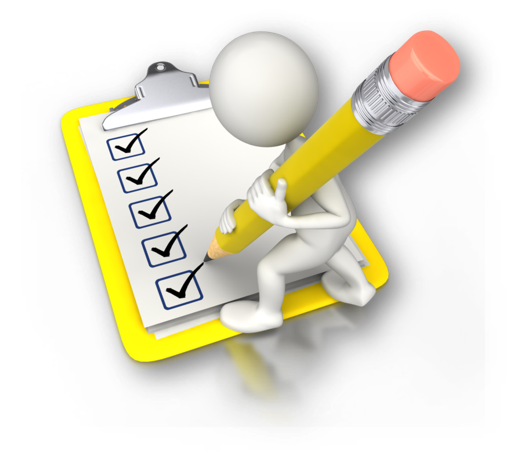 Step-by-Step Approach – Desk/Chair
Adjustable height table/desk and adjustable height chair
First adjust chair height to place feet directly on floor
Adjust table/desk height so wrists are straight when hands on keyboard
Adjust monitor appropriately
You are good to go!
Step-by-Step Approach – Desk/Chair
Fixed height table/desk and adjustable height chair 
Place keyboard/mouse or laptop on fixed heightdesk/table
Adjust chair height so wrists are straight with hands on keyboard 
If feet come off floor, find a box or stool so feet are not dangling
Adjust monitor appropriately
You are good to go!
72
Step-by-Step Approach – Desk/Chair
Fixed height table/desk and fixed height chair 
Sit in chair and able to:
Sit all way back in chair with lower back supported AND
Feet on floor AND 
Wrists straight with keyboard use
You are good to go!
73
Step-by-Step Approach – Desk/Chair
Fixed height table/desk and fixed height chair 
Sit in chair, if wrists are not straight with keyboard use
Need to adjust seated height
Look for a different height chair
Put a seat cushion in chair
If this caused feet to come off floor
Find box or stool so feet are not dangling
If you are taller individual and table/desk too low
May be able to put blocks under desk legs to raise it up
Adjust monitor appropriately
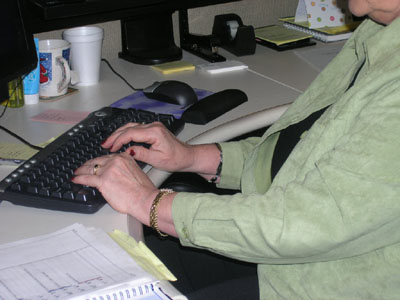 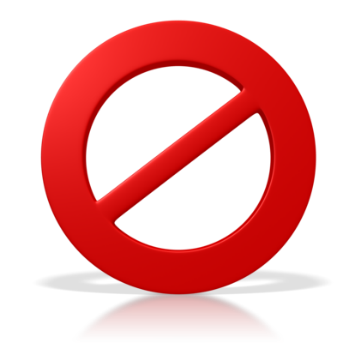 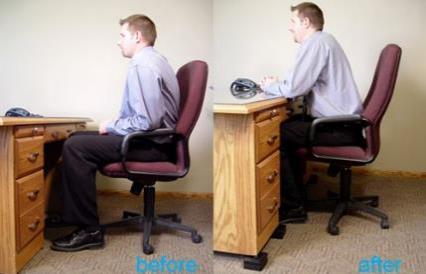 Step-by-Step Approach – Couch
Are we saying never sit on couch or easy chair and use laptop?
The answer is no!
You can certainly some of the time use couch or recliner
Use pillows under arms to provide support for arms and shoulders
May place pillow under laptop to ensure straight wrists with keyboard
Angle monitor so for viewing with least amount of head tip forward
Sofa servers may work to position laptop
Make sure feet and legs are well supported
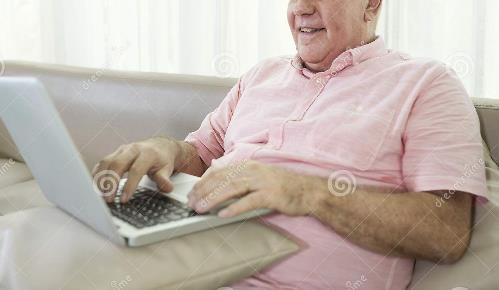 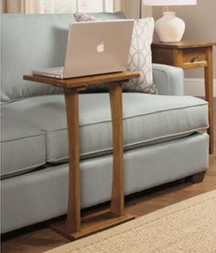 Step-by-Step Approach – Standing
As possible, mix in standing when using laptop or desktop 
Look for counter or place box on counter
Stand comfortable tall with elbows about 90 degrees
Wrists straight 
Angle laptop monitor 
Good shoes are important for standing
Good walking shoes will be good for standing
Use footrest to alternate one foot up on rest
76
Ergonomics – A Potent Tool!
Great number of factors in office ergonomics workplace!
Use ergonomics process to offer solutions that are practical and effective!
Be more comfortable!
Thanks for your time and attention!
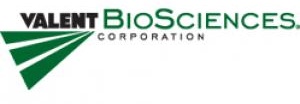 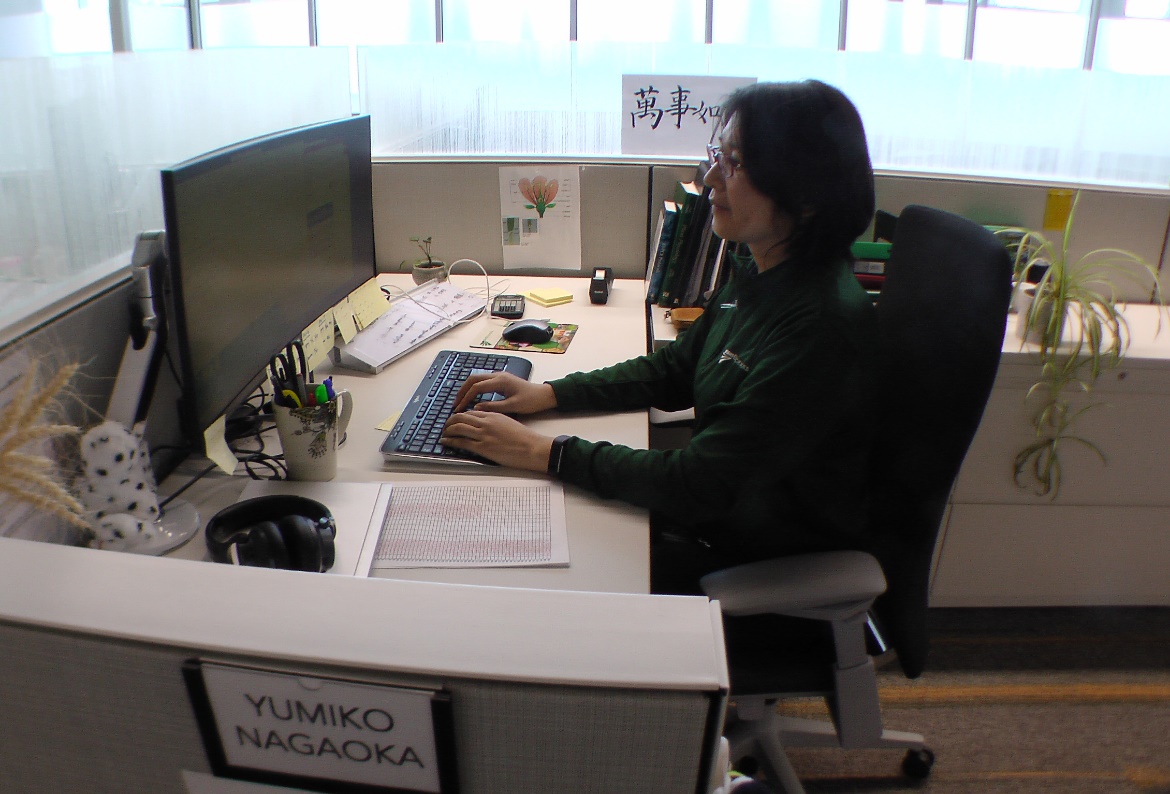 ErgoSystems presents . . .
A Practical Approach to Office and Home Office Ergonomics
Mark Anderson, PT, CPE
Physical Therapist and Ergonomist
ErgoSystems Consulting